Care labels for ironing
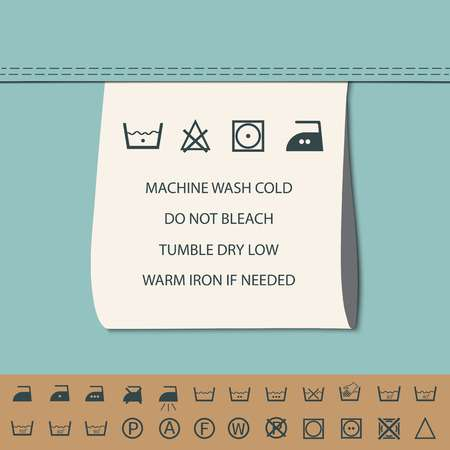 polyester
Wool
Denim, cotton
27/05/2020
IWI TC H12
Learning to Iron
Parts of an iron
cord
light
temperature dial
water tank
plate
Top tips!
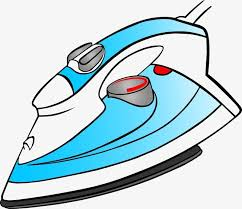 Make sure your ironing board is stable
Store the iron on the base 
Be aware of trailing cable
Follow the clothing care label instructions carefully
Set the iron to the correct level for you clothes
Sort clothes into piles of linen, cotton and synthetics
Avoid ironing over the top of sharp objects like zips or buttons
When you finish ironing, turn off and unplug your iron
Let iron cool down before storing away.
Download the video link below.
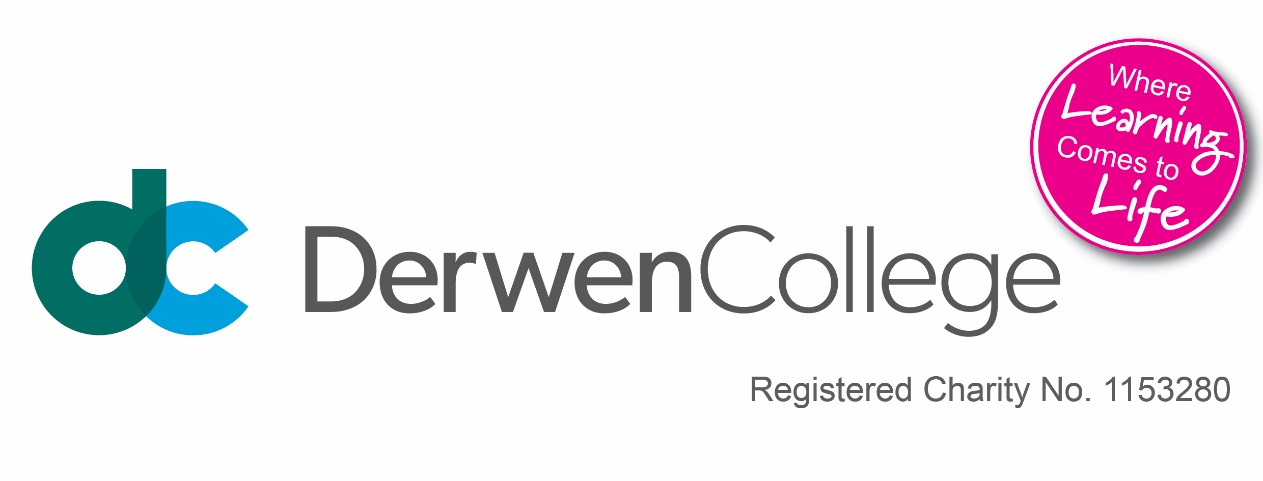